IAB GLOBAL SUMMIT
Grow Your Revenue
IAB Certification and Training, Sponsored Dinners, Events, and More
0
IAB GLOBAL SUMMIT
Revenue Streams
Conferences and Events
Membership Dues
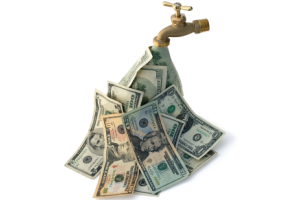 Professional Development & Training
Compliance Programs
Sponsored Research
Certification
Centers of Excellence
1
IAB GLOBAL SUMMIT
Revenue Streams
Conferences and Events
Conferences and Events
Membership Dues
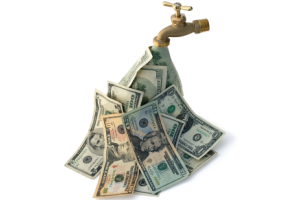 Professional Development & Training
Professional Development & Training
Compliance Programs
Sponsored Research
Certification
Certification
Centers of Excellence
2